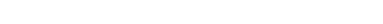 Introducing EasyVoIZ 5
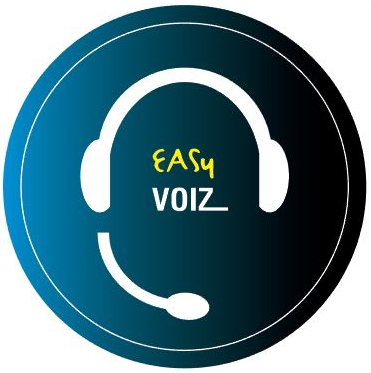 Version 5
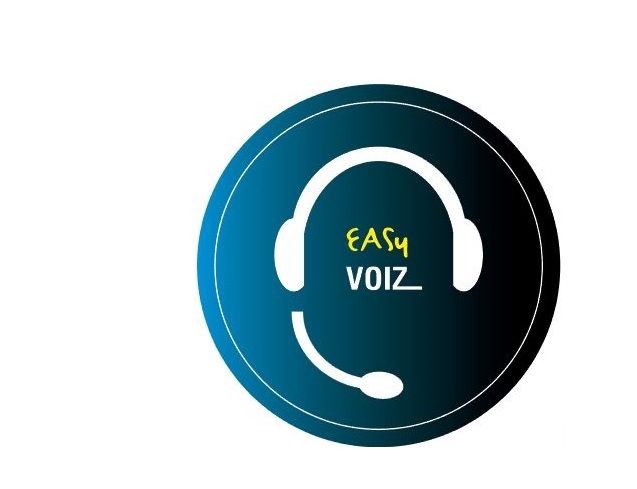 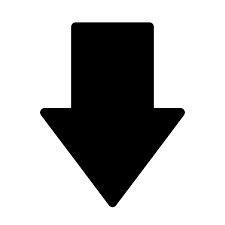 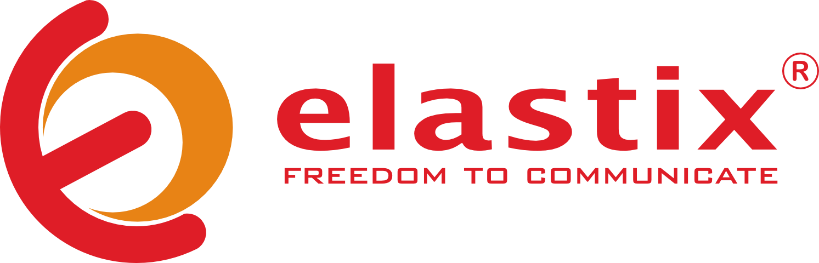 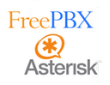 EasyVOIZ 5 is based on a highly responsive graphic user-interface that facilitates the management of Asterisk servers, in a fast, intuitive, and secure manner.

The system is based on a 3-level menu system that makes it very easy to locate any item that you want to manage.
Comparison between EASY VOIZ and DVX Elastix version
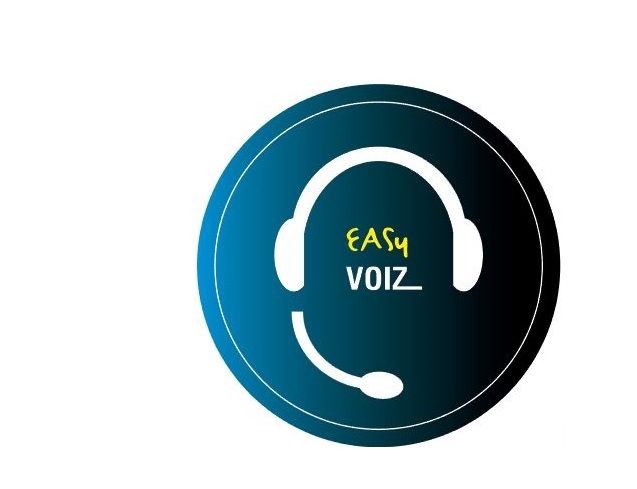 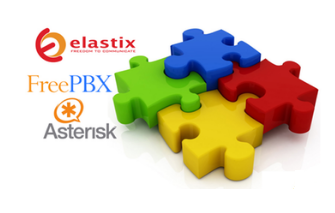 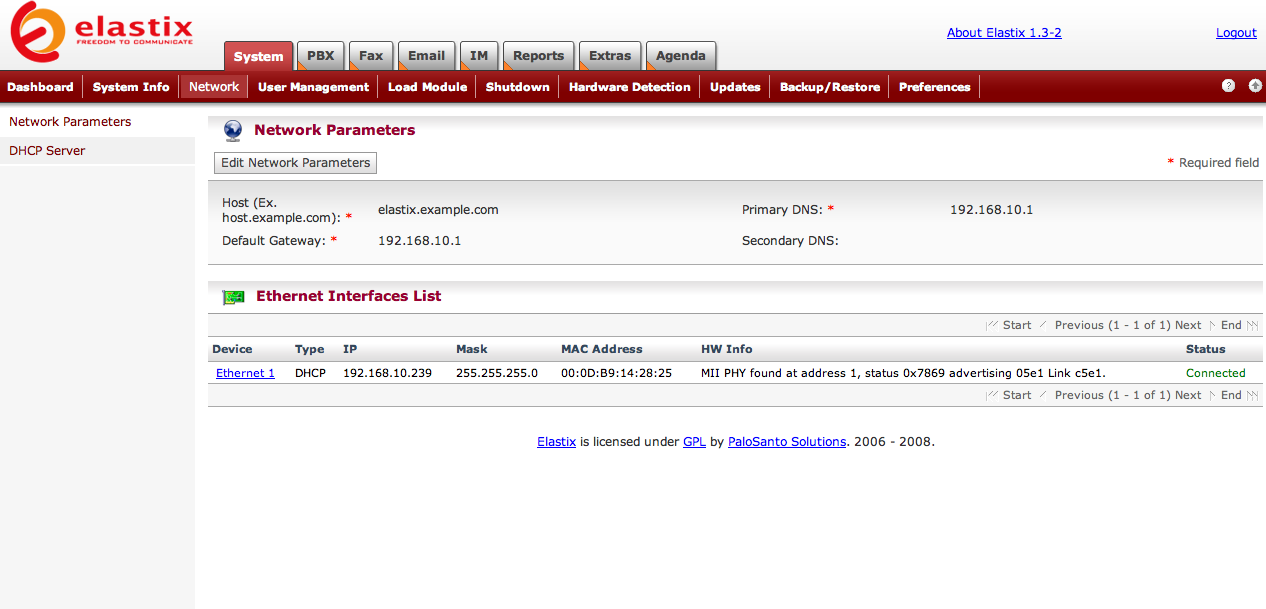 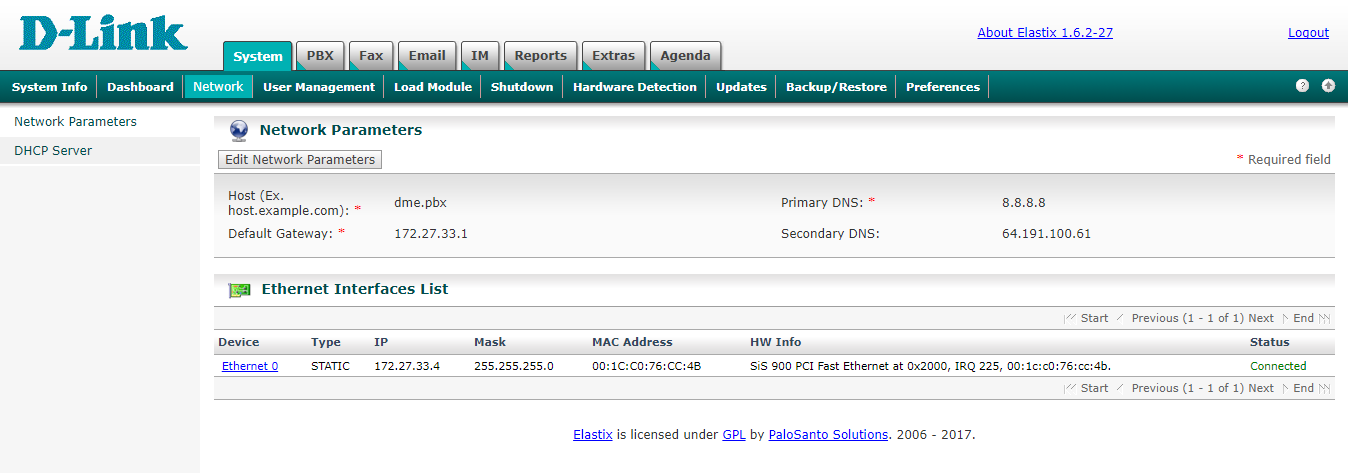 Highlights & Features

 Class of Service
 Boss/Secretary
 Hot Desking
 Call completion
 Call Center  
 Each extension may have unlimited devices
 Supported all voice codecs (free & unlimited)
 Wake-up Calls / Reminders
 Personal recording / notes
 IP phone provisioning 
 PBX status reports
 Storage monitoring
 Switchboard
View
Call Center Functionality in EasyVoIZ
The standard version of EasyVoIZ includes entry-level call center functionality
Embedded browser-based switchboard
Customization options for:
Queues
Announcements
Failover
“Lite” statistics reporting
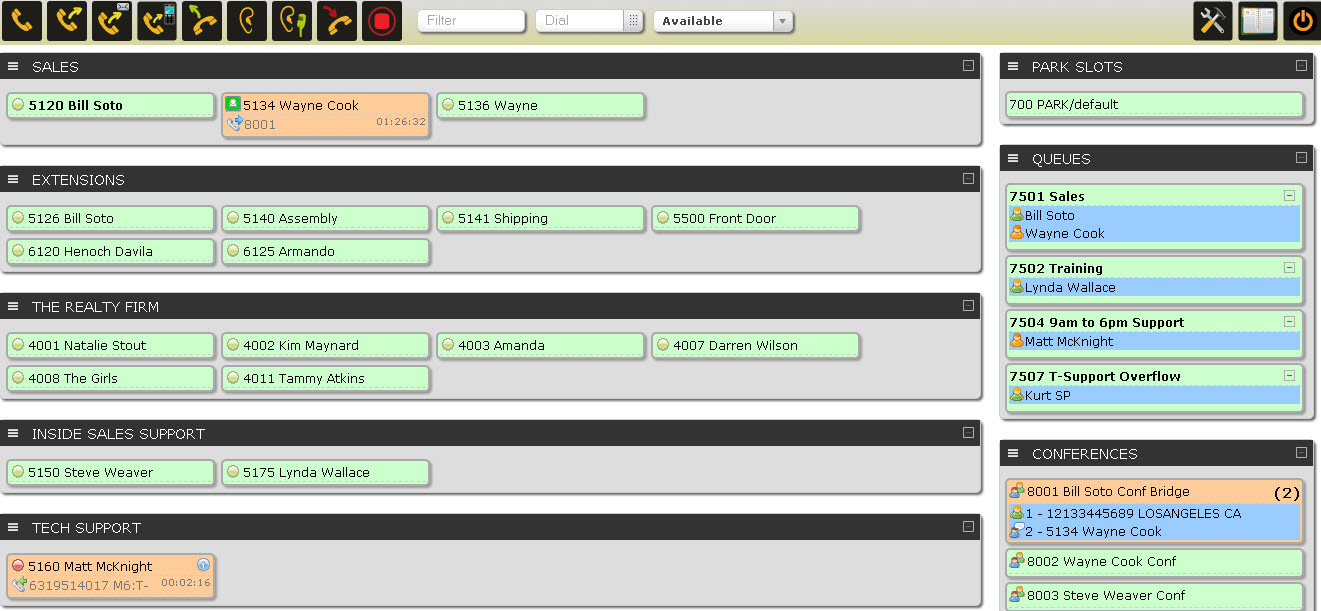 Feature-Rich Dashboard on Switchboard
Quick Status Check
Who’s free
Length of current call
Identification of call party
“Listen” 
Listen to calls in progress
Great for quality monitoring
“Whisper" 
Speak with staff during call without interrupting the conversation
Great for training
Internal dialogue 
Consultation between staff during calls
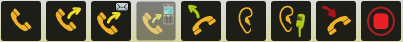 [Speaker Notes: EasyVoIZ Call Center features include:
Queue Options
Agent Call Announcement*
Join Announcement
Announcement to Caller
Message On Hold by Queue
Ringing instead of MoH
Maximum Wait Time
Maximum Callers
Ring Strategy
Ring All; Round Robin; Least Amount of Calls; Random; Round Robin w/Memory
Wrap-up Timer
Call Recording
Agent Event Recording*
Queue Priority*
Customer Care Callback*
Caller Position Announcements
Frequency
Announce Positions
Announce Average Hold Time*
Failover Destination
Define a destination where the call should be transferred if Maximum Wait Time or Maximum Callers thresholds are reached
Periodic Announcements
Frequency
Option allowing caller to press a key and exit the queue
Can be sent to:
Customer Care Callback
Voicemail
Alternate Answer Point
* Indicates features that are normally optional for other call center packages]
Queue Options
Agent Call Announcement
Announcement to Agent
Join Announcement
Announcement to Caller
Message On Hold by Queue
Ringing Instead of Message on Hold
Maximum Wait Time
Maximum Callers
Ring Strategy
Ring All; Round Robin; Least Amount of Calls; Random; Round Robin w/Memory
Wrap-up Timer
Call Recording
Agent Event Recording
Queue Priority
Customer Care Callback
Announcements & Failover Options
Caller Position Announcements
Frequency
Announce Positions
Announce Average Hold Time
Periodic Announcements
Frequency
Option to have caller press a key and exit the queue
Can be sent to:
Customer Care Callback
Voicemail
Alternate Answer Point
Failover Destination
If Maximum Wait Time or Maximum Callers intervals are reached, define destination where the call should be transferred
Call Center Statistics Reporting
Great for monitoring activity to improve efficiency of organization / employees
Two versions are available:
Lite - Default on all EasyVoIZ systems
Pro - Add-on module for DVX-9000
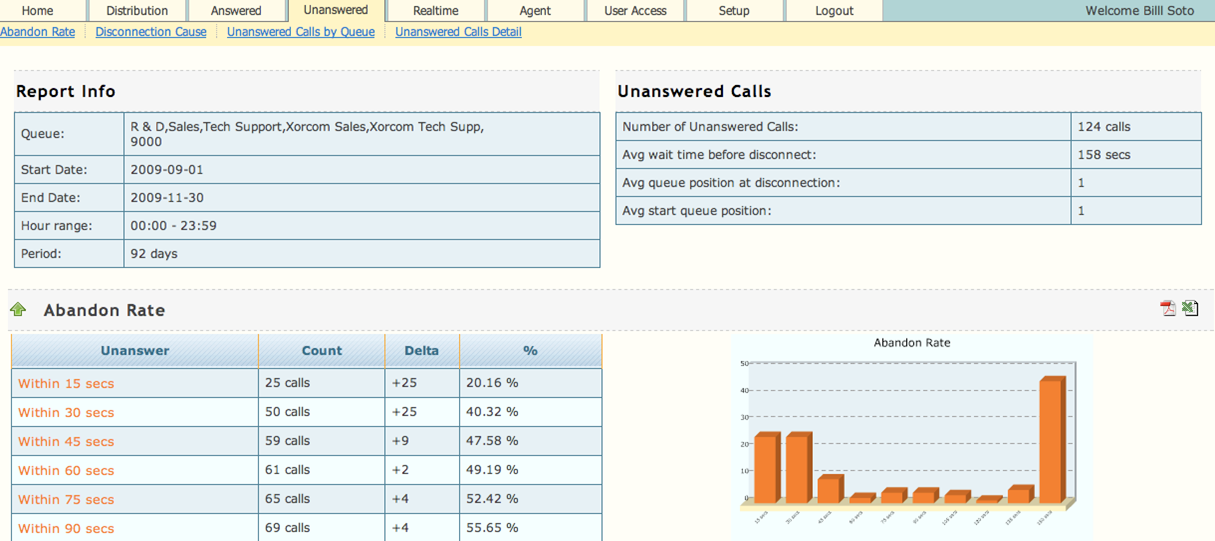 Call Statistics Modules Comparison
Lite & Pro
Answered
Unanswered 
Distribution
Service-level 
Charting
Import/Export
Pro Only
Real-time 
Queue Summary 
Call Waiting Detail 
Agent Status
Search
CallerID
Agent
Queue
Period
Duration 
Customization options
Lite: Standard Functionality
Pro: Additional Functionality
Pro: Additional Functionality, cont’d
Select Time Frame to Report
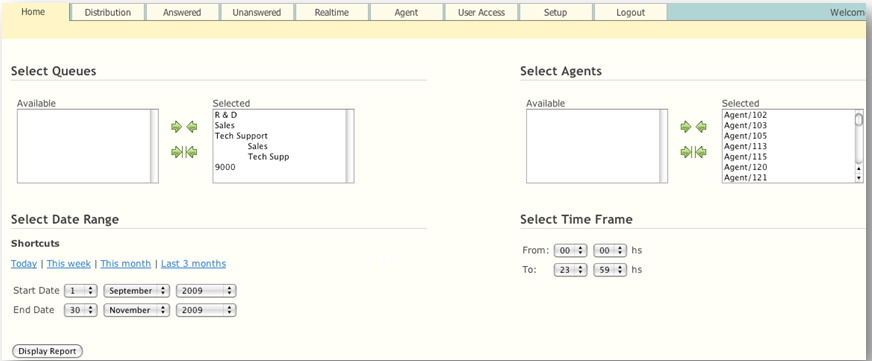 Distribution of Calls Per Queue
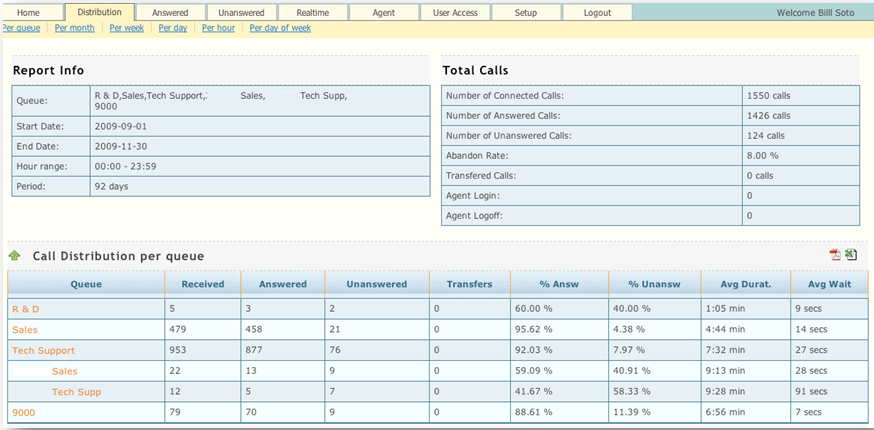 Distribution of Calls Per Month & Week
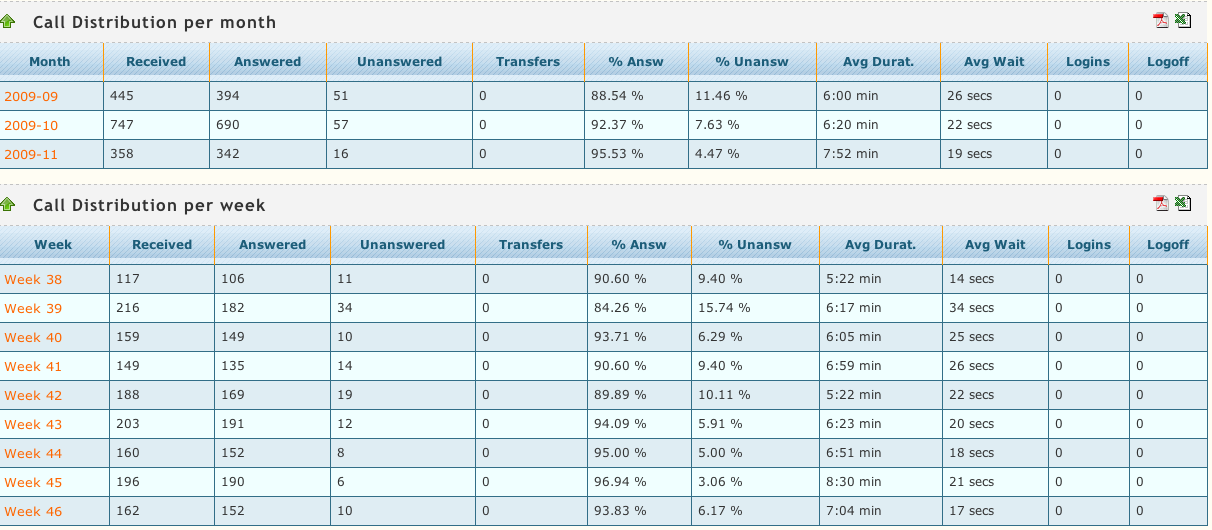 Distribution of Calls Per Day
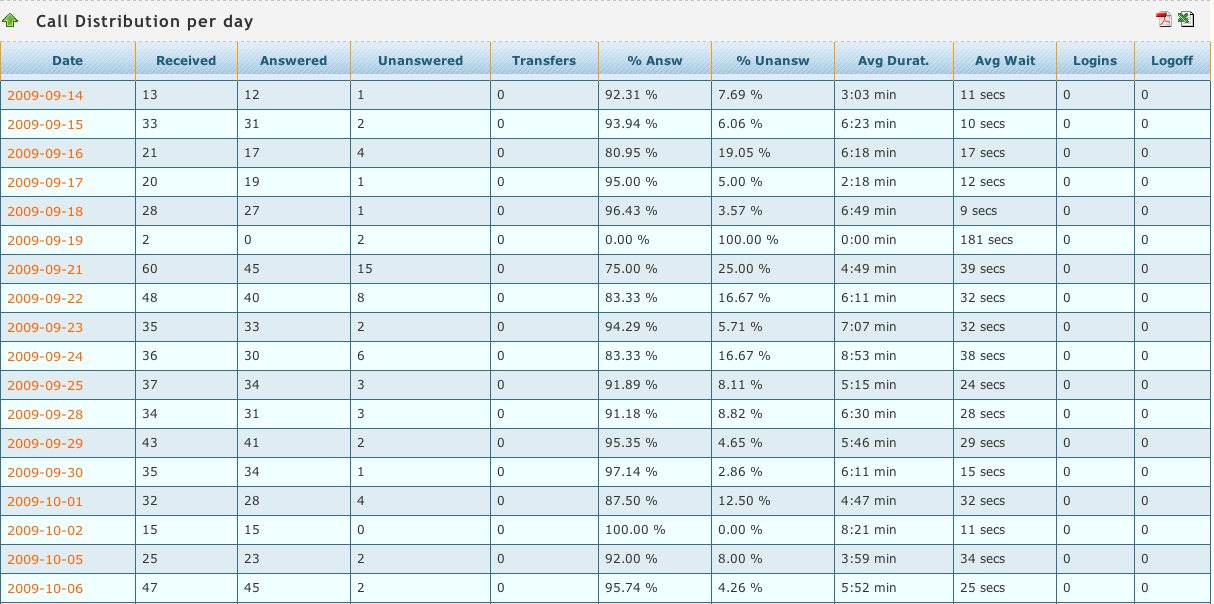 Distribution of Calls Per Hour
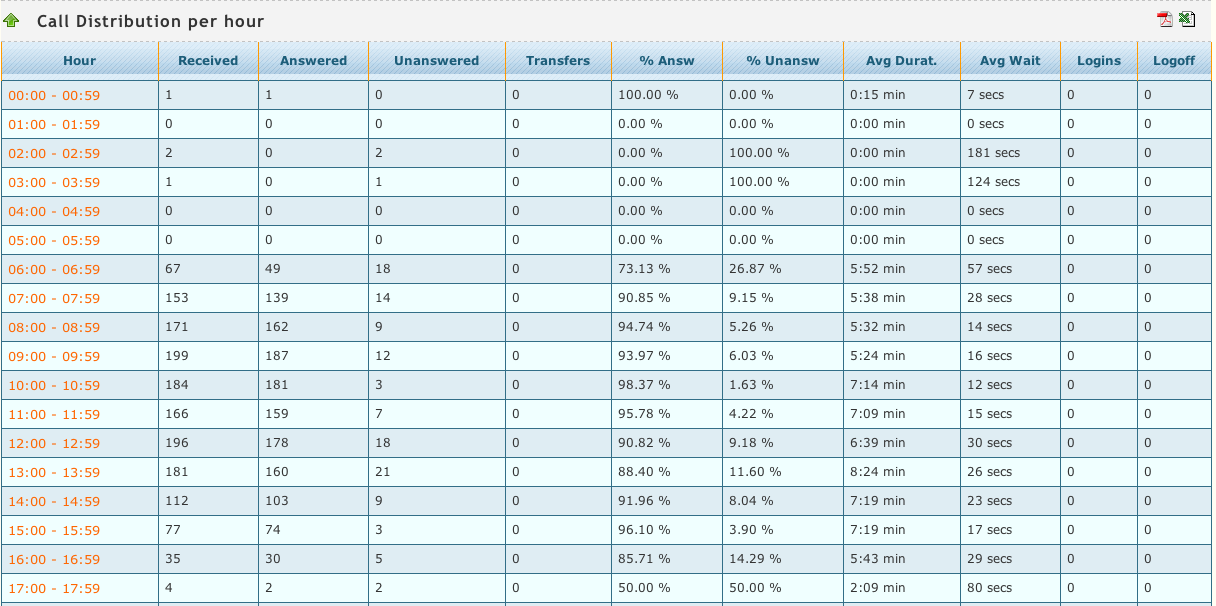 Call Center Graphic Reports
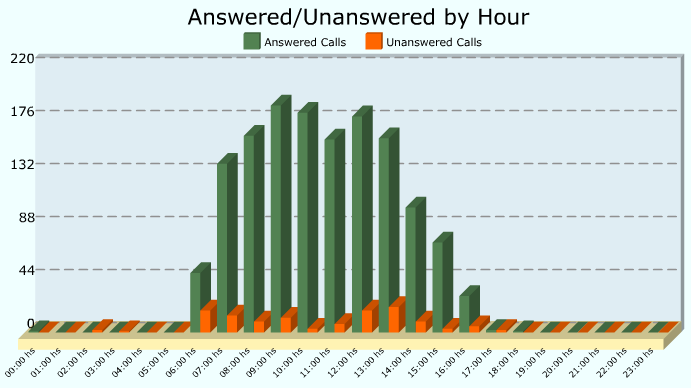 Call Center Graphic Reports
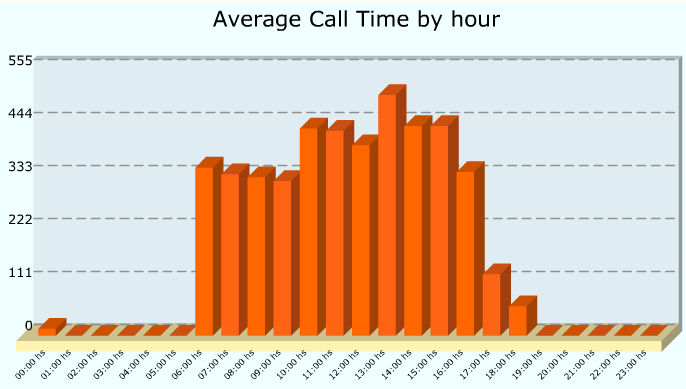 Call Center Graphic Reports
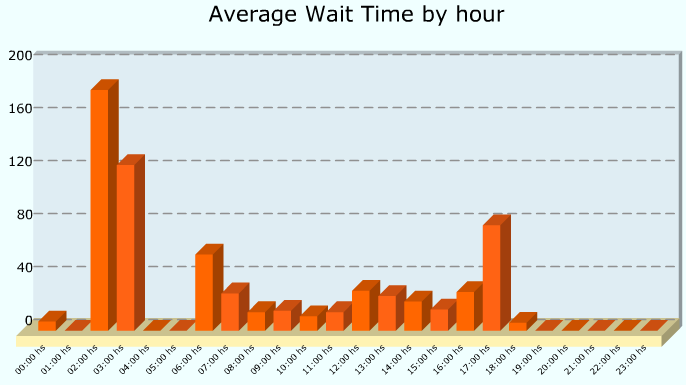 Call Center Graphic Reports
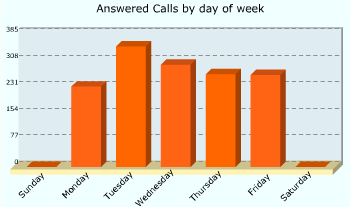 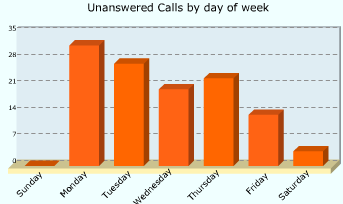 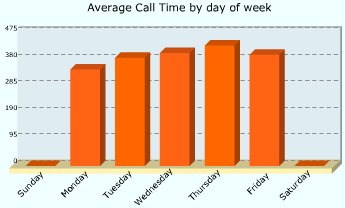 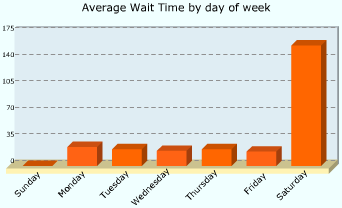 Answered Calls Report
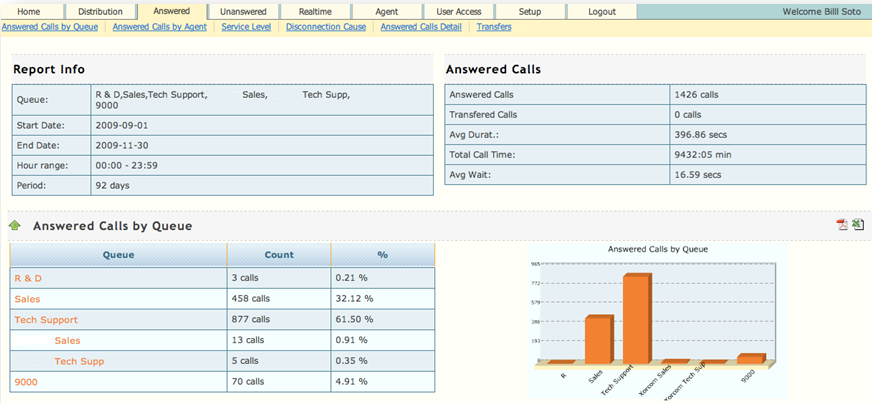 Unanswered Calls Report
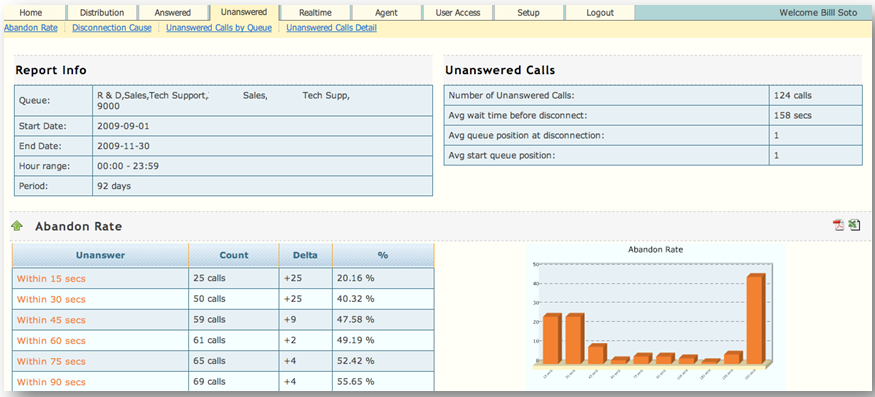 Real-time Queue Summary
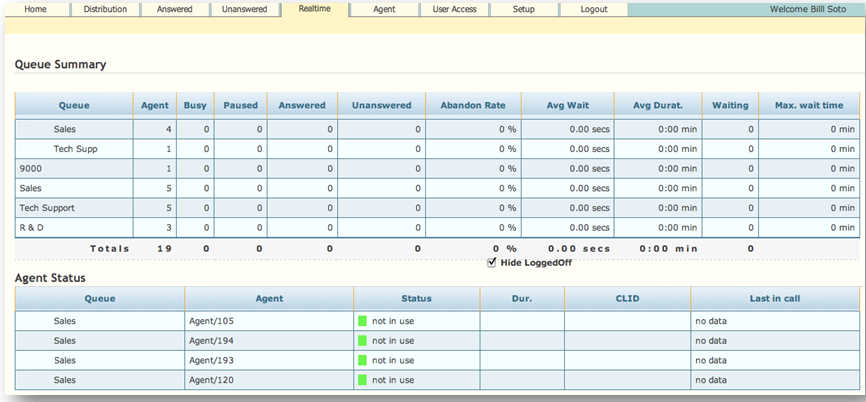 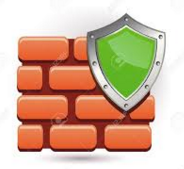 Security
Avoid the Risk – EasyVoIZ PBX is Your Best Defense Against Cyber Attacks
With second-to-none security,  EasyVoIZ includes these four layers of protection:
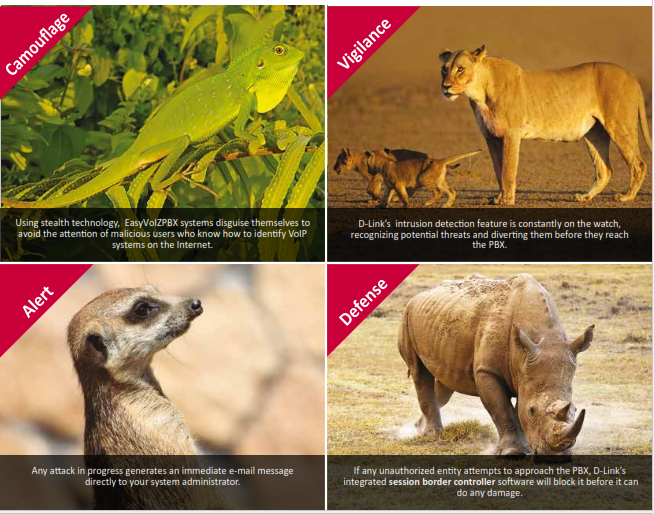 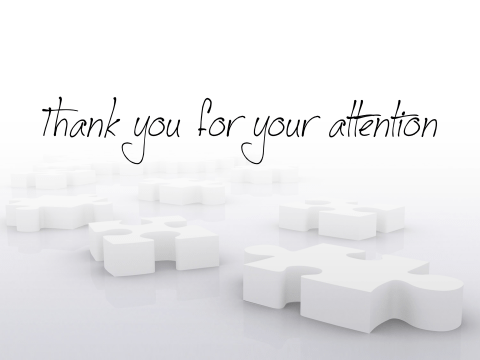 Thank You